Hoy es lunes, 30 de marzo de 2020
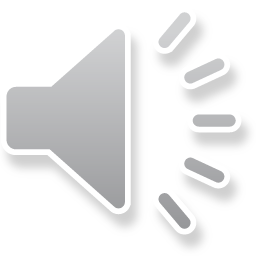 Libro pg. 46 ej. 15
1. Concierto – a las nueve
2. Clase de español – a las cuatro y media
3. Fiesta  -  a las 11
4. Avión – a las siete menos cuarto
Contesta:

¿A qué horas desayunas?
¿A qué hora almuerzas?
¿A qué hora cenas?
Libro pg. 46 ej. 16
1. Muchos españoles no desayunan por la manãna, pero a las 10 toman un café.
2. Al mediodía, muchas personas van a un bar para comer algo.
3. Por la tarde, muchos niños toman un bocadillo de jamón o queso
4. Mucha gente cena tarde, incluso es normal cenar a las once de la noche.
Partes del día

Por la mañana
Al mediodía
Por la tarde 
Por la noche
Las once de la mañana
Las dos de la tarde
Las once de la noche

Es mediodía
Es medianoche
Lo – la – los - las
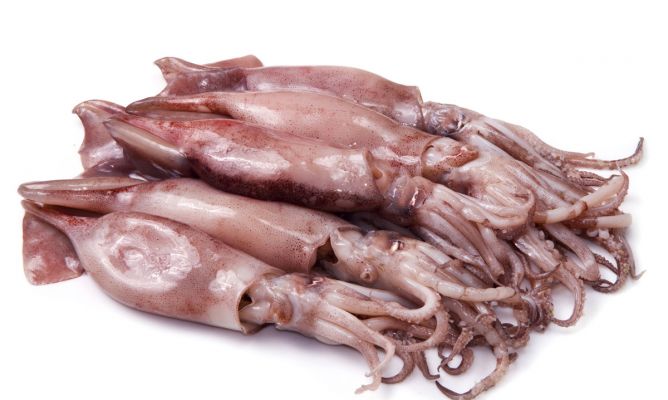 ¿Qué es?
Son calamares
¿Cómo comes los calamares?
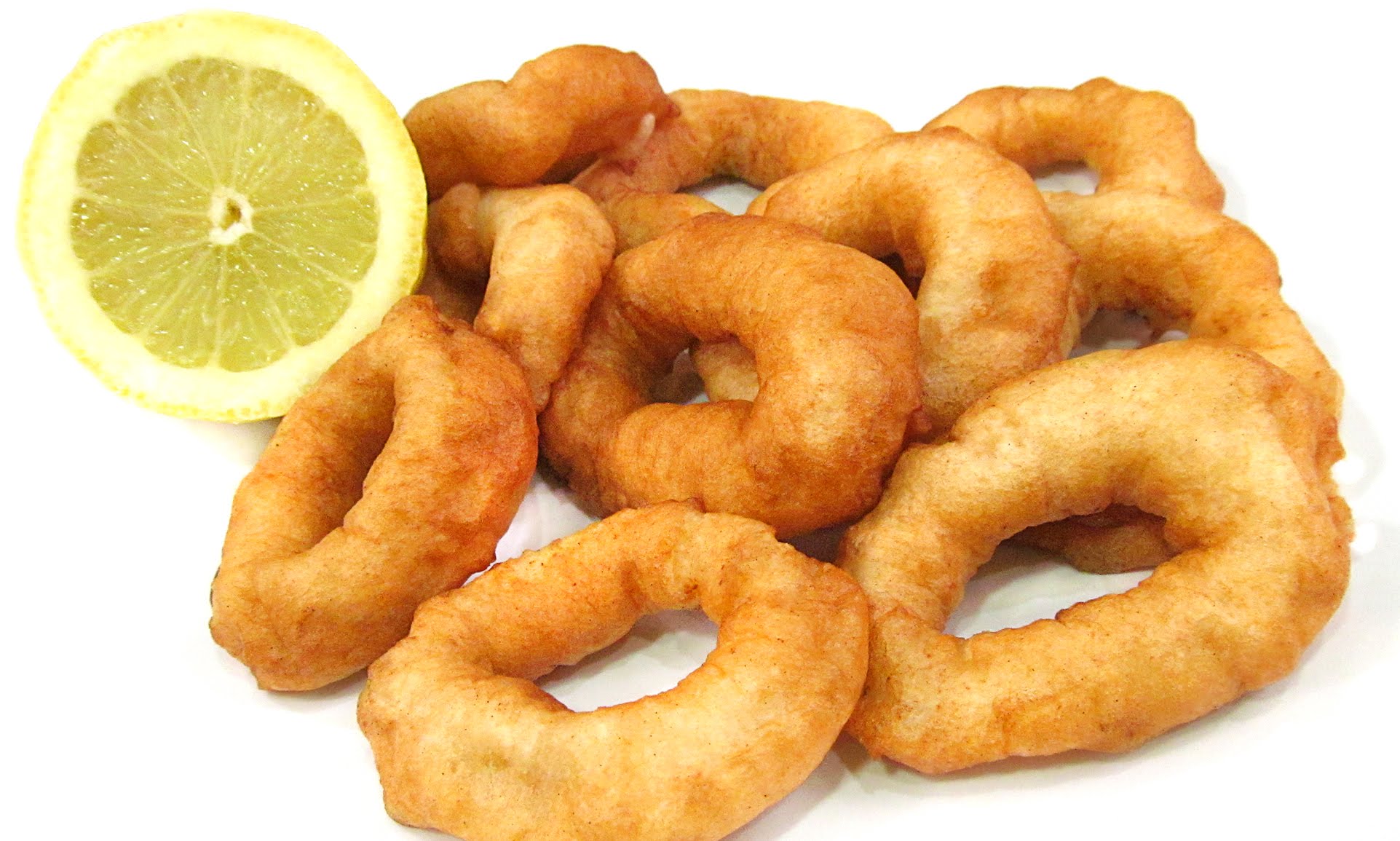 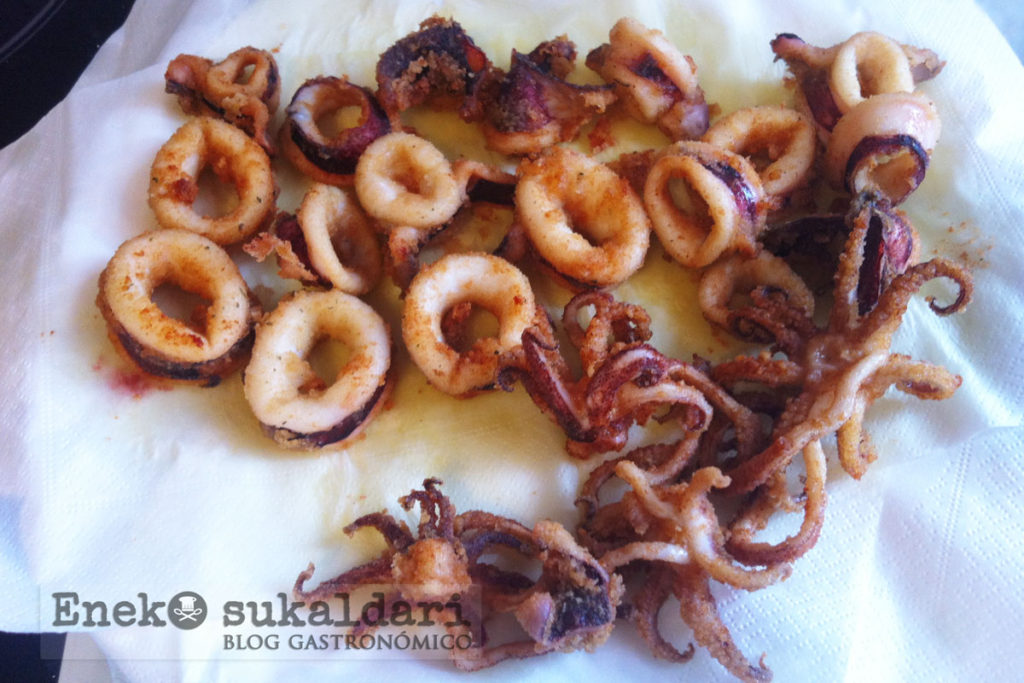 ... como fritos
… como a la romana
… como a la plancha
… como en salsa
Yo no ……. como
los
los
los
los
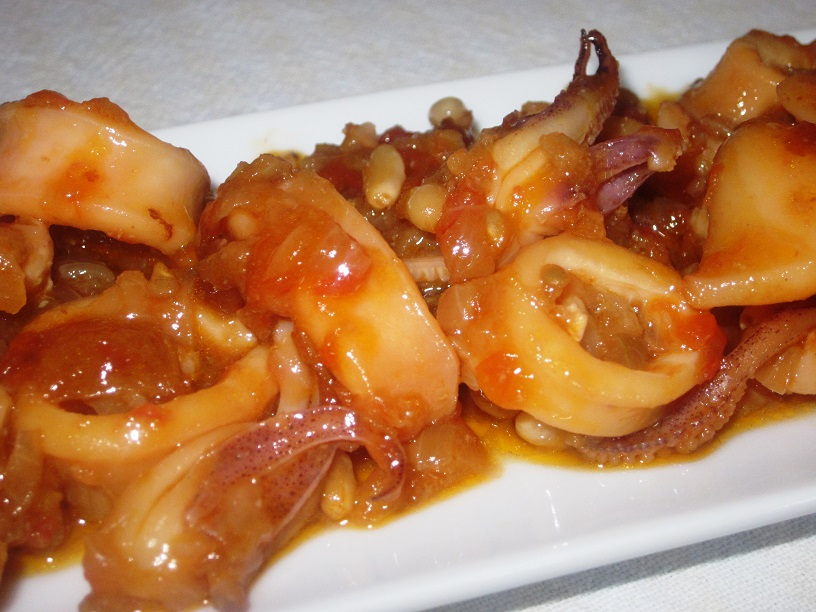 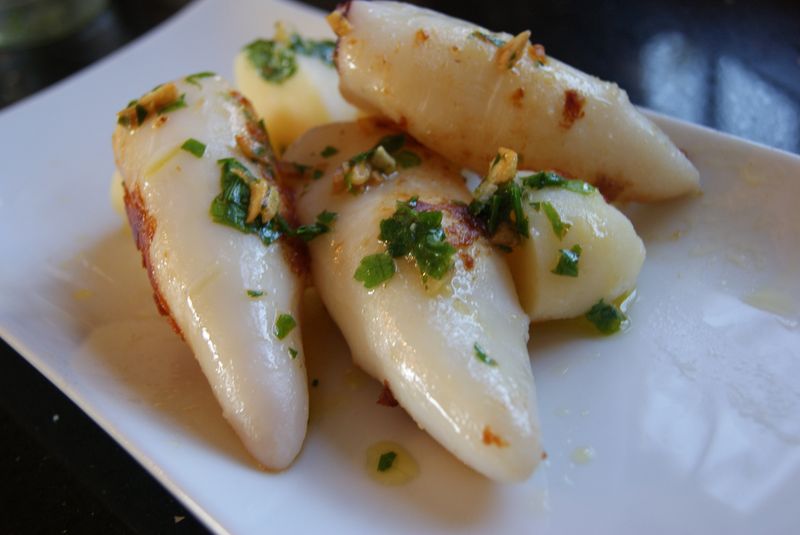 los
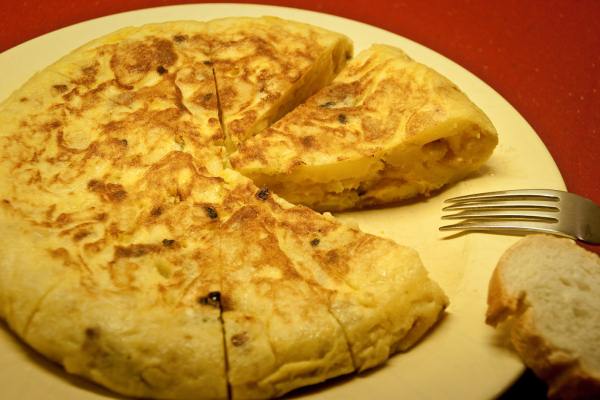 ¿Qué es?
Es una tortilla de patatas
¿Cómo comes la tortilla?
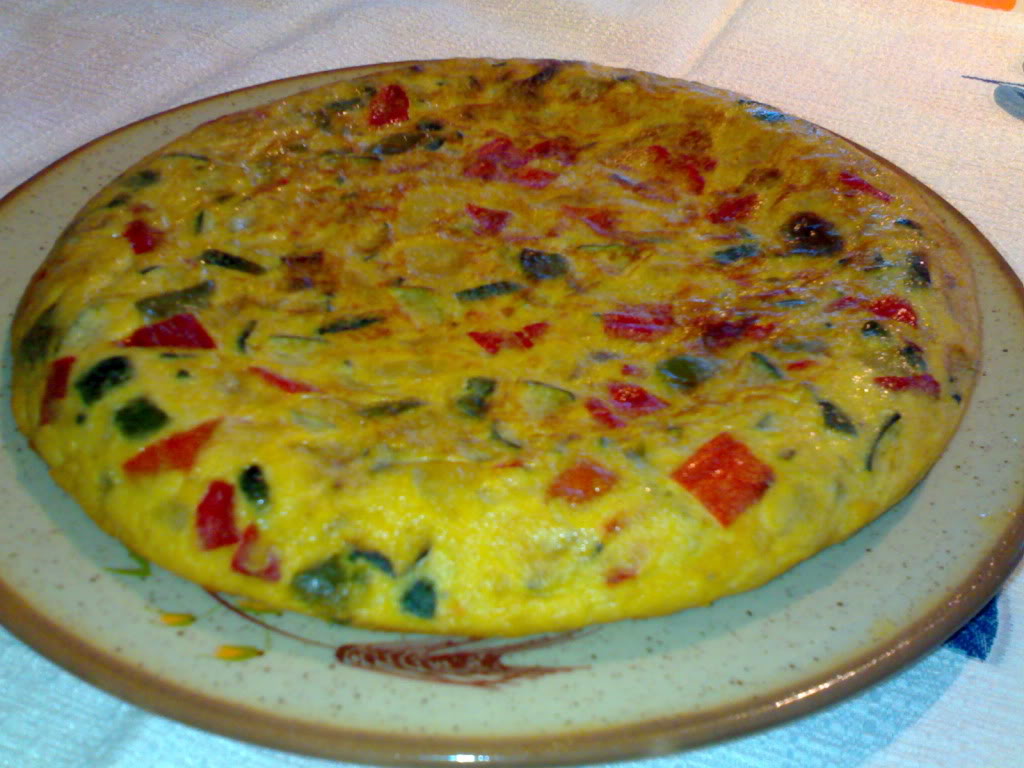 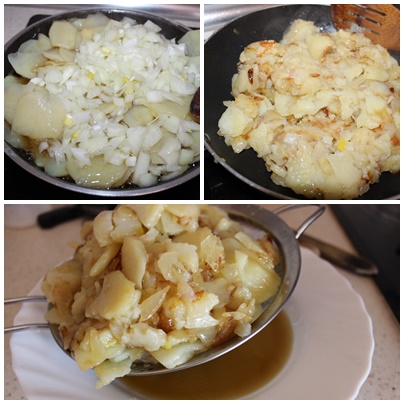 ... como con cebolla
… como con verduras
… como con ketchup
… como fría/caliente
Yo no ….… como
la
la
la
la
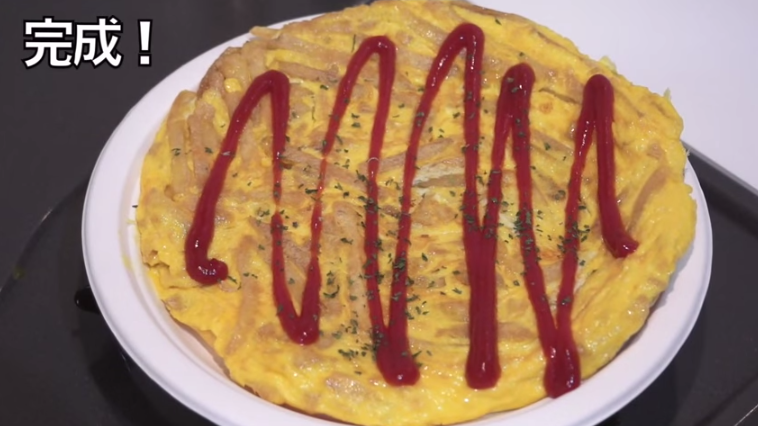 la
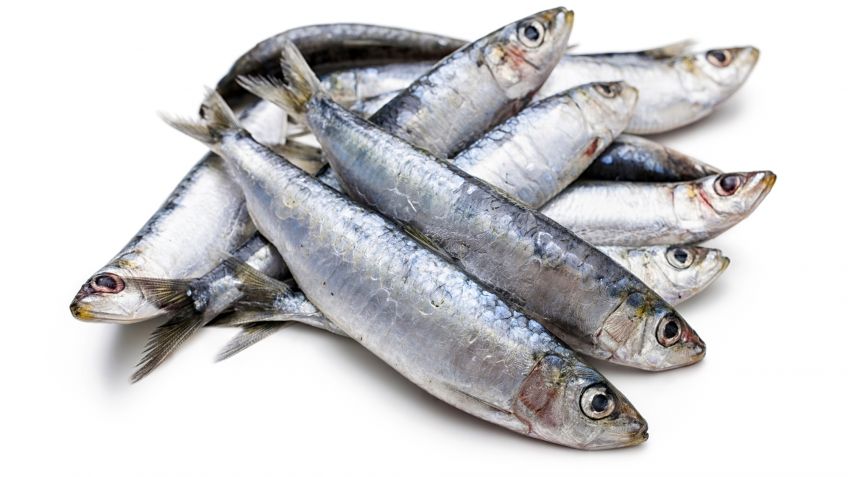 ¿Qué es?
Son sardinas
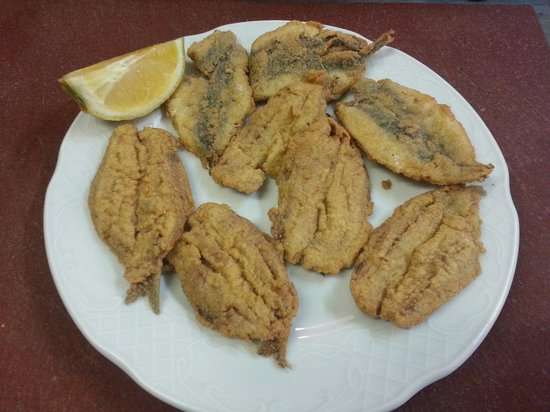 ¿Cómo comes las sardinas?
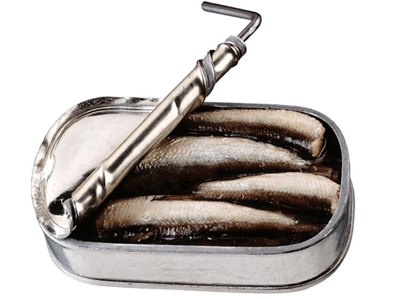 ... como fritas
… como en lata
… como a la plancha
… como en aceite
Yo no …… como
las
las
las
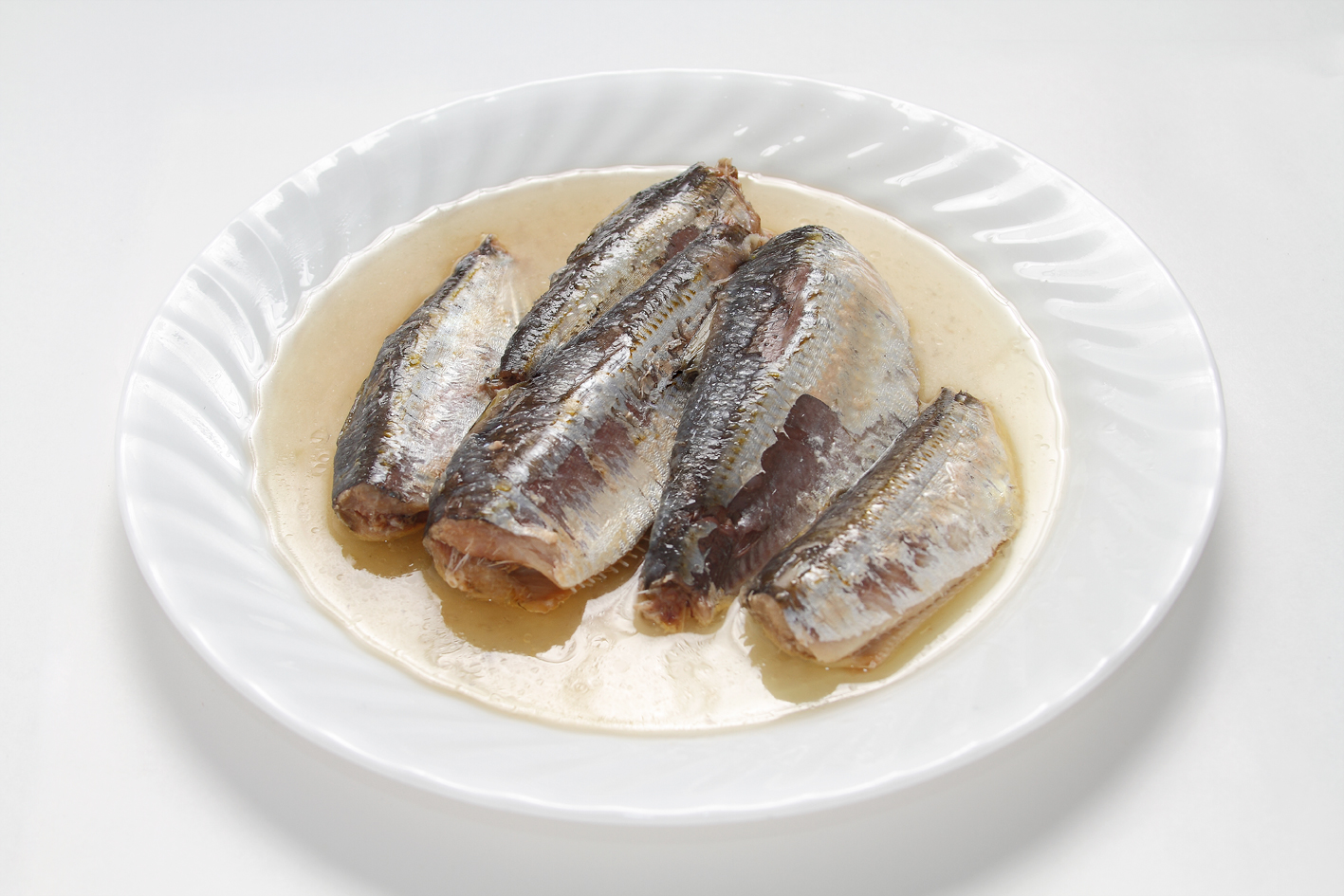 las
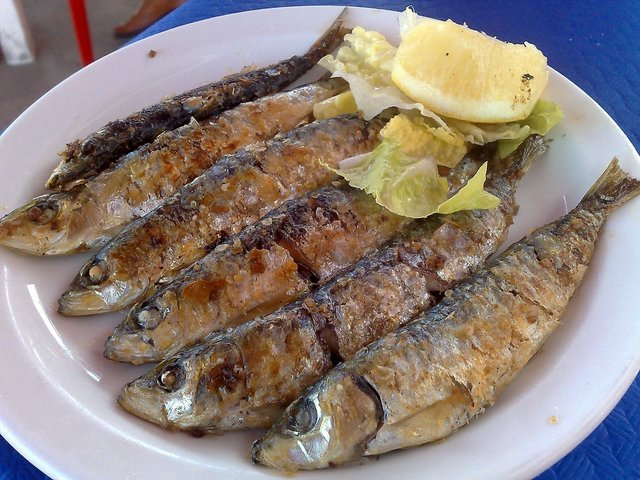 las
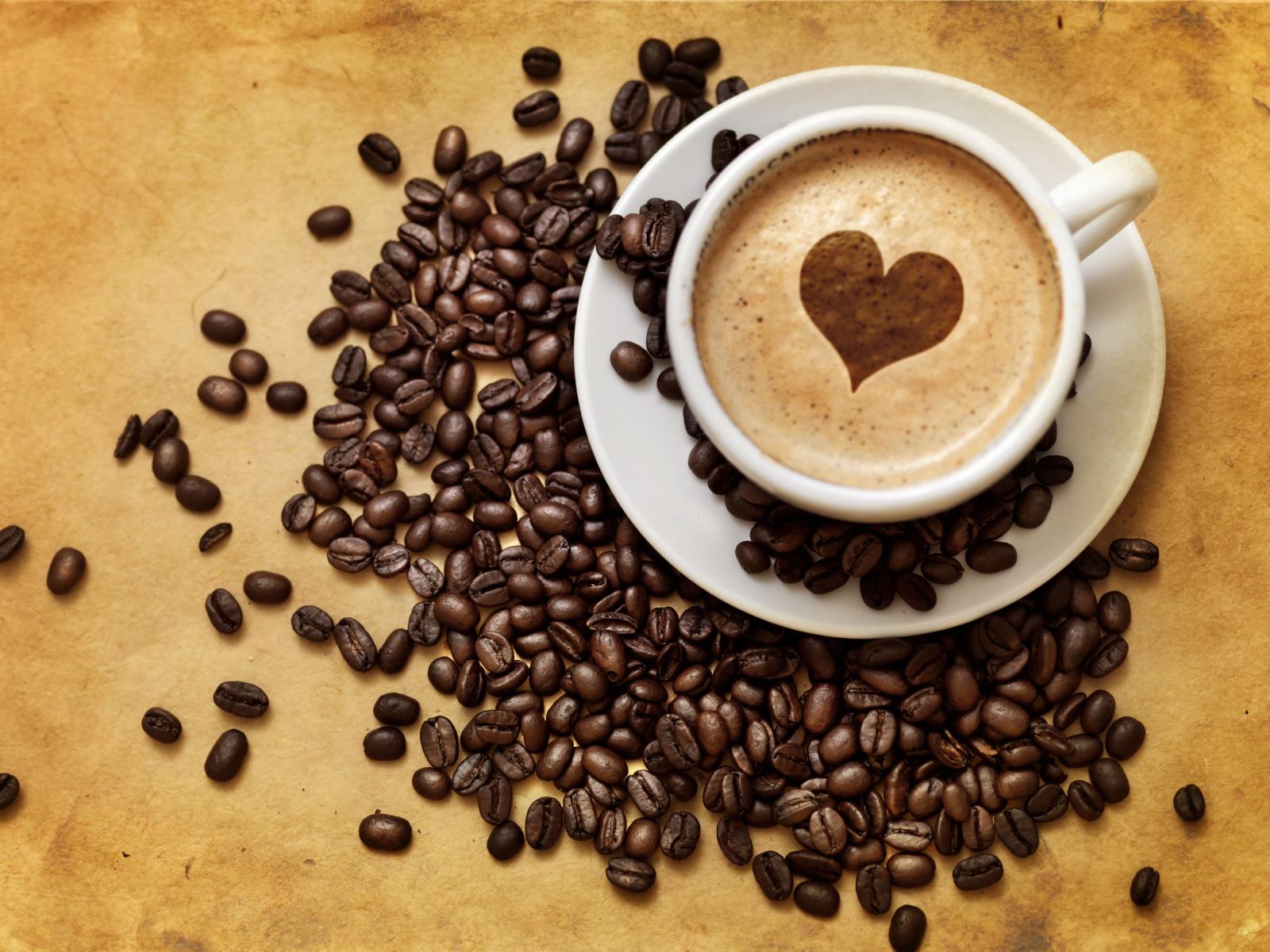 ¿Qué es?
Es café
¿Cómo tomas el café?
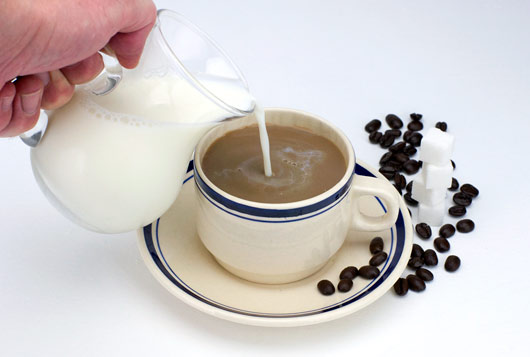 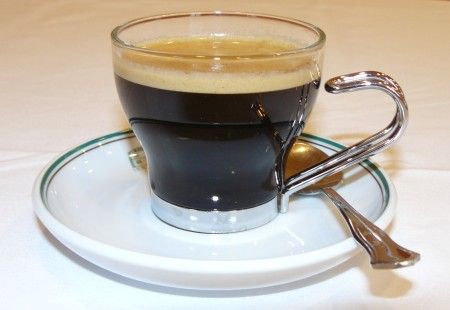 ... tomo solo
… tomo con leche
… tomo con azúcar
… tomo sin azúcar
Yo no …… tomo
lo
lo
lo
lo
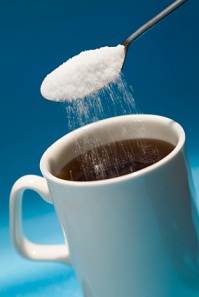 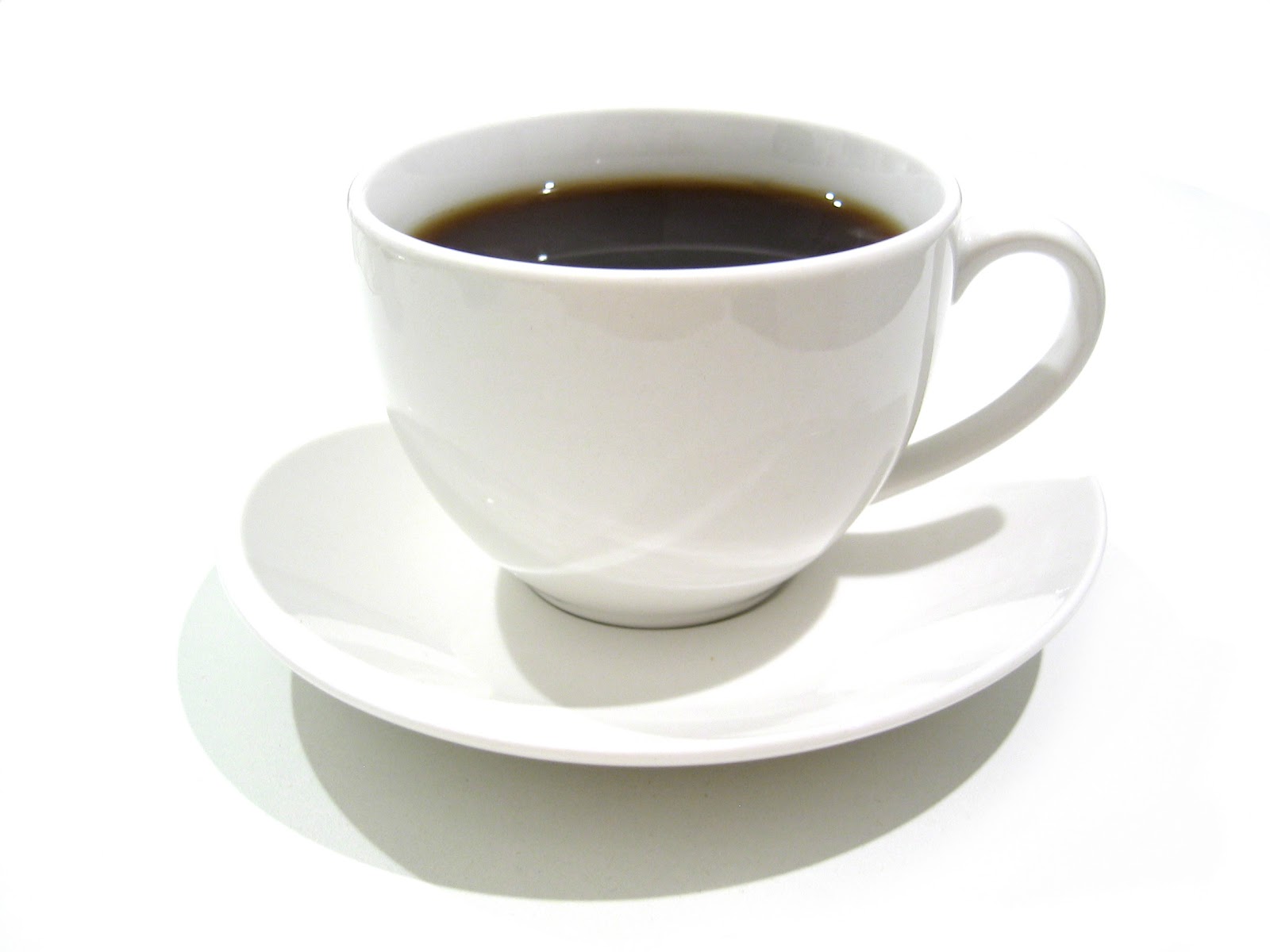 lo
En España la gente habla rápido
En España se habla rápido
En España
Desayunar – 7 am

Comer – 14h

Cenar – 21h
Se desayuna a las 7 de la mañana
Se come a las 2 de la tarde
Se cena a las 9 de la noche
En España
se bebe café y se comen churros.
En España
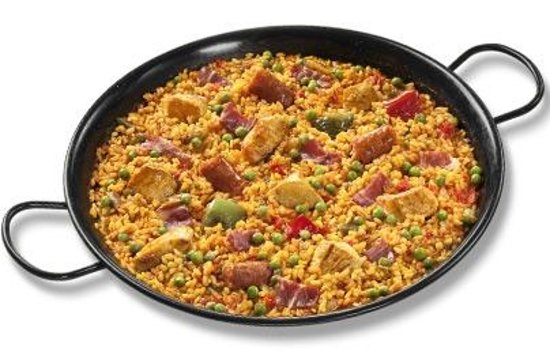 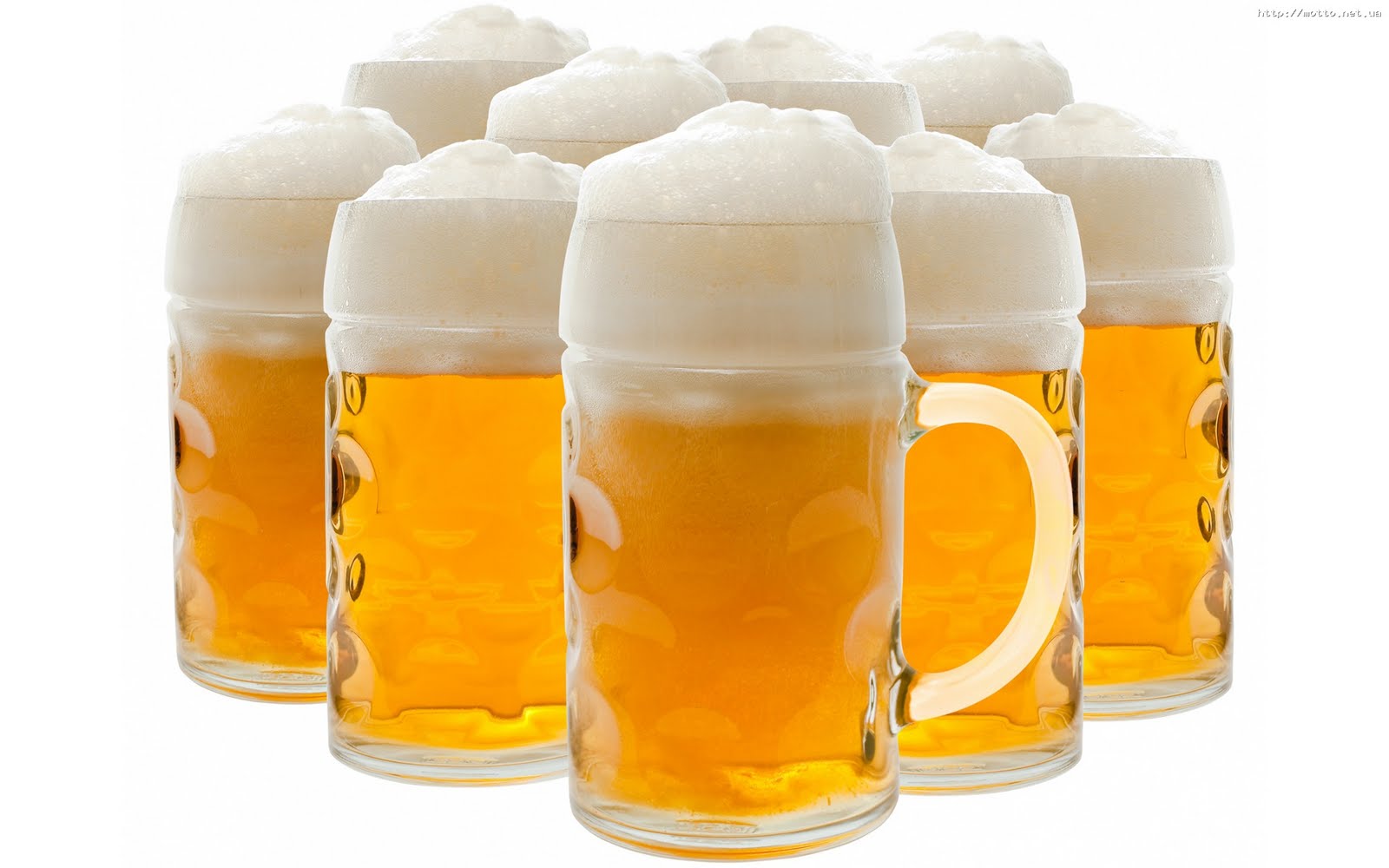 Se beben cervezas
Se come paella
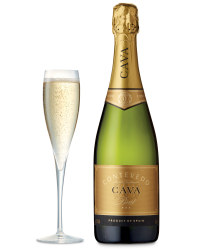 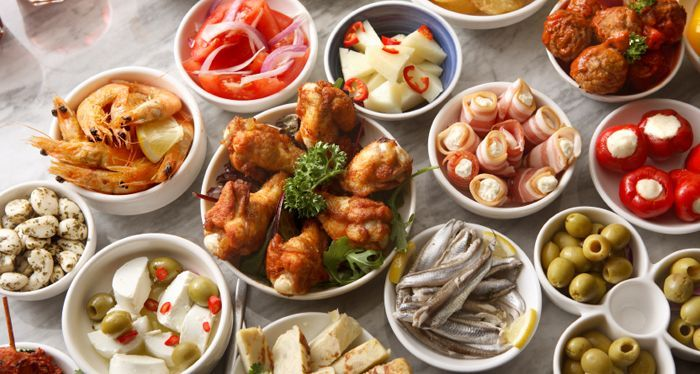 Se bebe cava
Se comen tapas
¿Qué es?
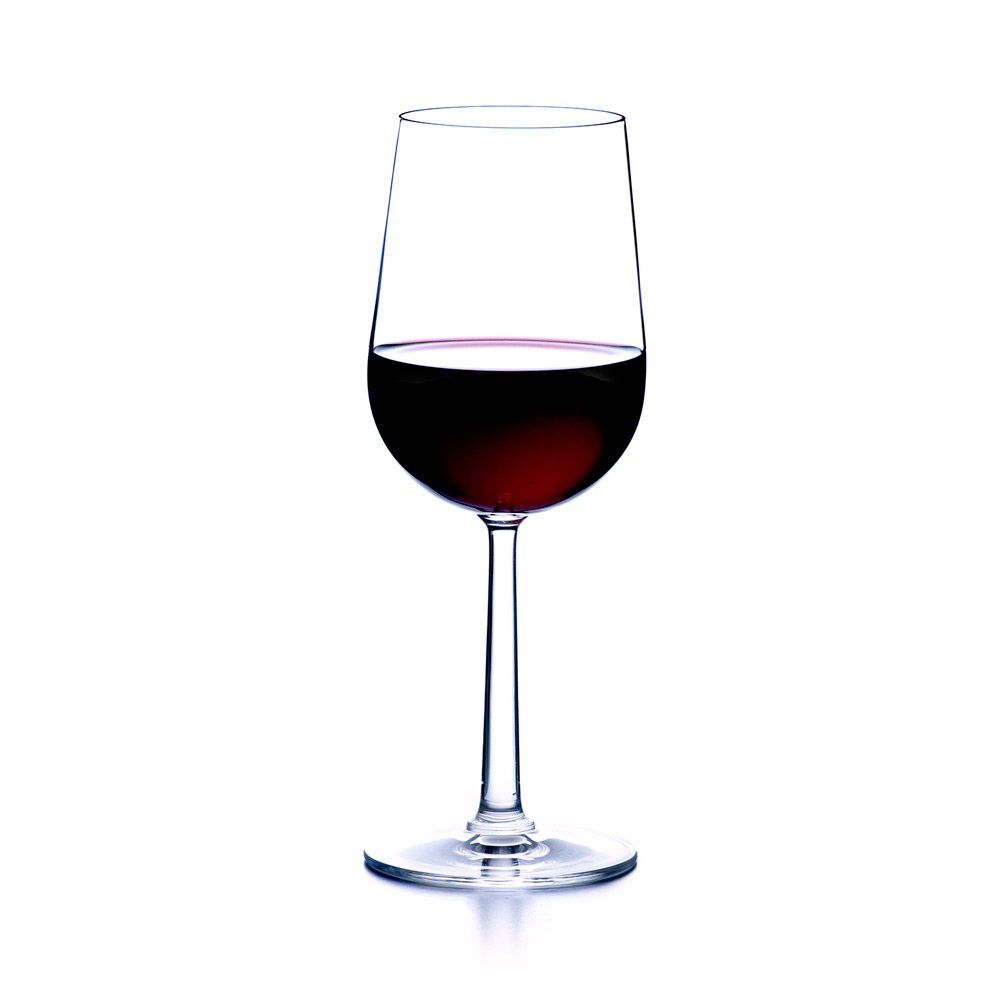 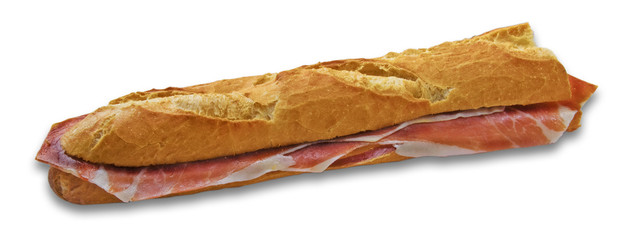 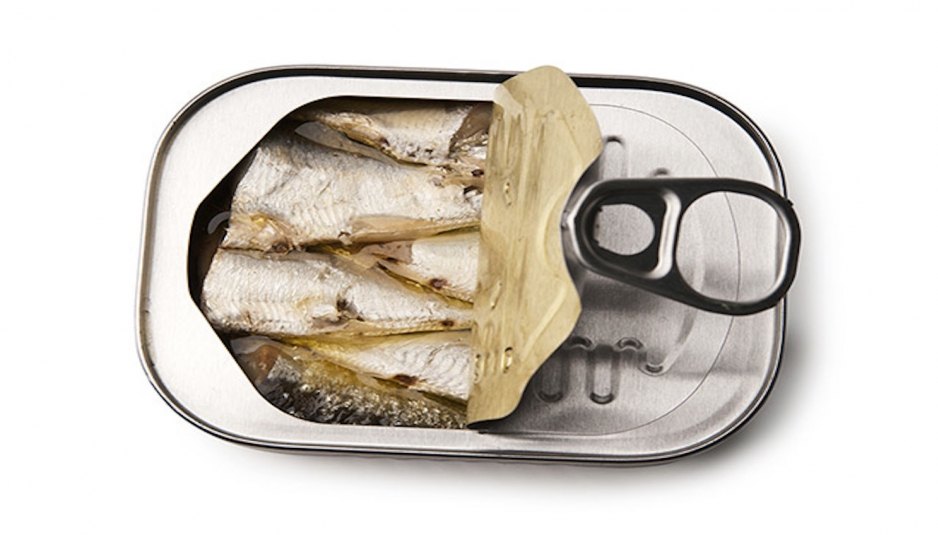 Una copa de vino
Un bocadillo de jamón
Una lata de sardinas
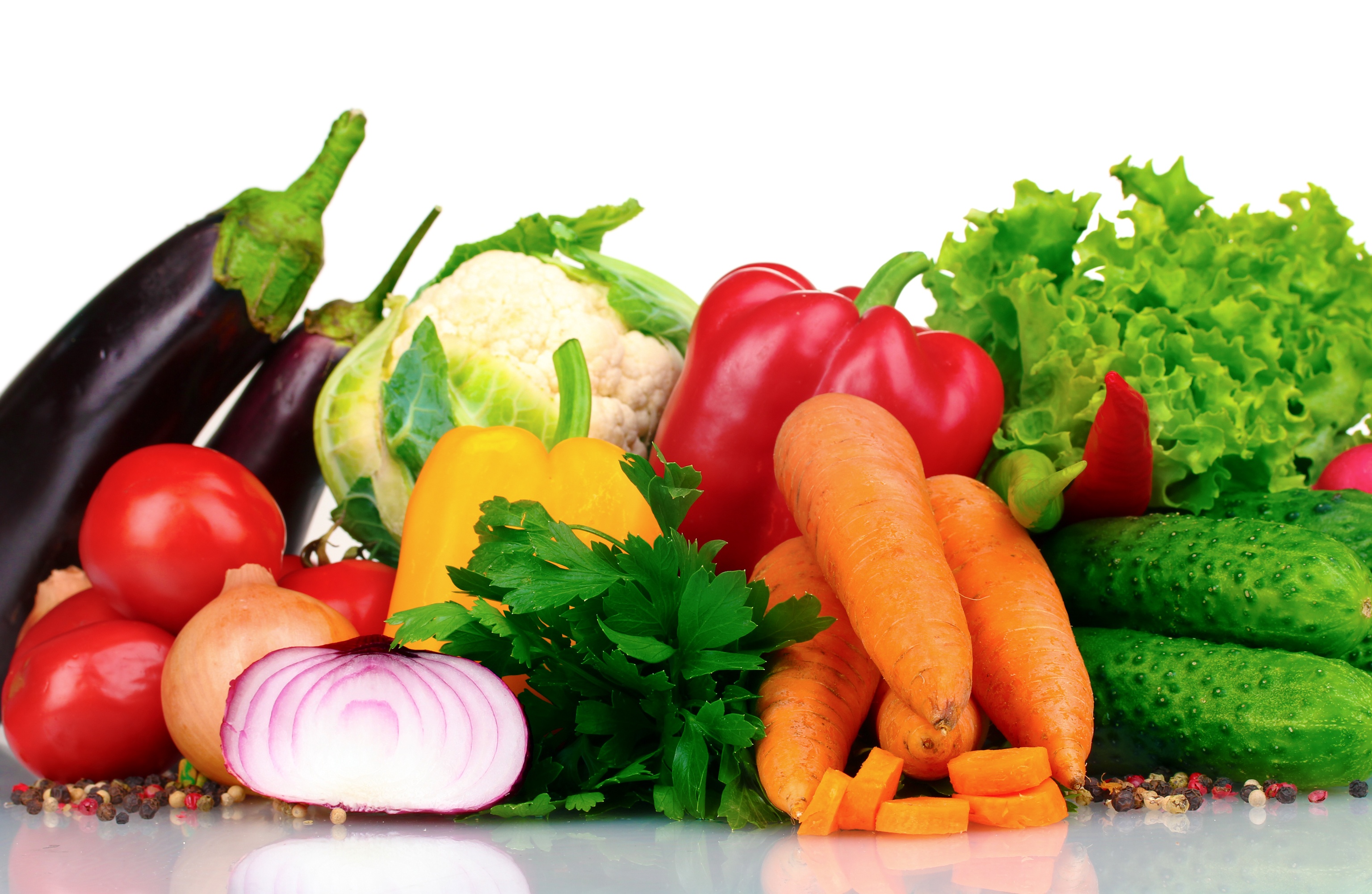 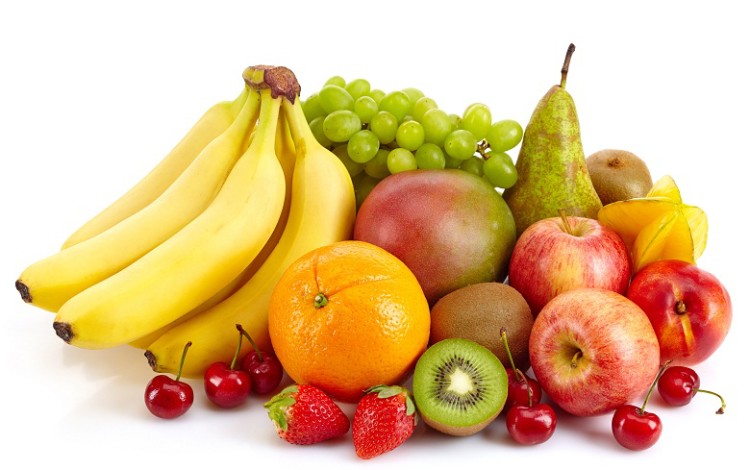 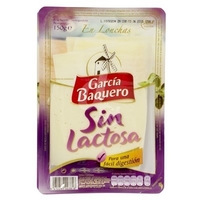 Verdura. ¿Qué verduras son?
Un paquete de queso en lonchas
Fruta. ¿Qué frutas son?
Berenjena – coliflor – pimiento – zanahoria – pepino – cebolla – lechuga - tomate
Plátano – naranja – mango – pera – uva – manzana – kiwi – fresa – cereza
En el mercado
En un bar
pedir
Quería … / deme…, por favor
para mí …/ …, por favor
¿Cuánto cuesta(n)?
Preguntar precio
¿Cuánto cuesta(n)?
Preguntar precio total
La cuenta, por favor
¿Cuánto es?
Copias pg. 52 ej. 10.6
 ¿Qué va a tomar?
 Pues de primero la sopa de la casa.
 ¿Y de segundo?
 A ver… ¿Qué tal está el bacalao?
 Es bacalao fresco, riquísimo…
 Pues, entonces bacalao.
 ¿Y para  beber?
 Agua mineral sin gas.
(un rato después)
 Por favor, un poco más de agua.
 Ahora mismo. ¿De postre quiere algo?
 No gracias. Un café solo y me trae la cuenta, por favor.